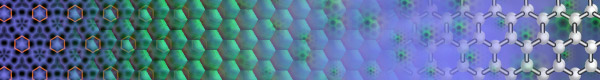 Update on Physical Scalability Sabotaging Performance Gains!
Dallas IEEE Computer Society Meeting Friday Jan 21, 2011
Douglas J. Matzke, Ph.D.
IEEE Senior Member
matzke@IEEE.org
1
Abstract
In September 1997, Dr. Matzke wrote the lead off paper entitled "Will Physical Scalability Sabotage Performance Gains?" for the special issue of Computer Magazine on "Billion Transistor Computer". This paper is now required reading for most computer architecture courses in the world and cited by 257 other papers. The prediction in that paper was architectures would become more fine grain due to wire scaling and most likely the billion transistor computer would be a multiple CPU machine. This paper will give an update on this prediction and talk about other trends in the architecture and device arena, including multi core cpus, hybrid core machines, Memristors and quantum computing trends.
Jan 21, 2011 DJM
2
Introduction and Outline
Topics in Presentation
Review of Wire Scaling Prediction
Billion Transistor computers
Current Multi-core processors – Core Wars
Process Trends and Intel roadmap
Limits of semiconductor/computer scaling
Design Trends
Memristor Fundamentals
Scaling predictions
Summary
Jan 21, 2011 DJM
3
[Speaker Notes: Unfortunately, limits to the design and construction of smaller computers will soon be reaching a critical stage because molecular and other physical limits will most likely require alternatives to deterministic classical computers. This change may require a big infrastructure and paradigm shift, as is the case with probabilistic based quantum computers. This talk discusses the technical and business ideas related to this topic.]
Wire Scaling Prediction 1997
tgate = twire ~ R*C
Signal Drive Distance/region
Synchronizing Clock Buffer
tclock ~ 12 gates
…
Assumption:
25 simple gate delays per clock or 12 drive distance
Jan 21, 2011 DJM
4
Non-scaling Drive Distance
Assumptions over 8 process steps:
150% increase in gate speed per process step
20% wire improvement per process step
10% die size increase per process step
Jan 21, 2011 DJM
5
Die reachable per clock
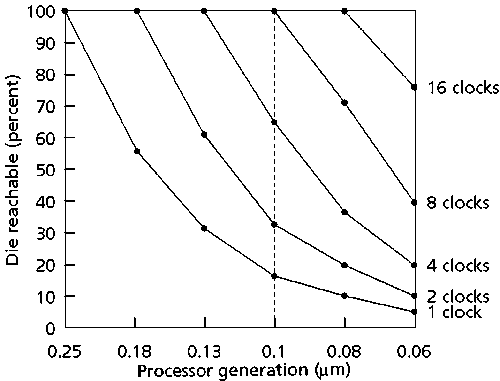 Process nodes: .6, .35, .25, .18, .13, .1, .08 .06 µm
Jan 21, 2011 DJM
6
Trends Since 1997 paper
Clock speeds have maxed out ~3 GHz
Moore’s law w/high dielectric materials 
Process nodes are now at 32 nm (next 22)
10 chips since 2003 w/ > 1 B transistors
Multiple CPU chips are the norm
Large fine grain GPU and FPGA chips 
Power major design constraint (>200 W)
Jan 21, 2011 DJM
7
Transistor Counts 1971-2008
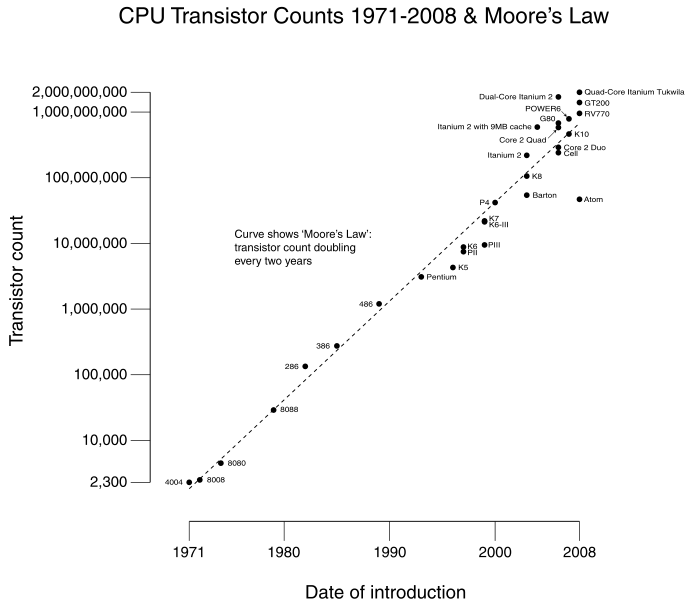 from wikipedia
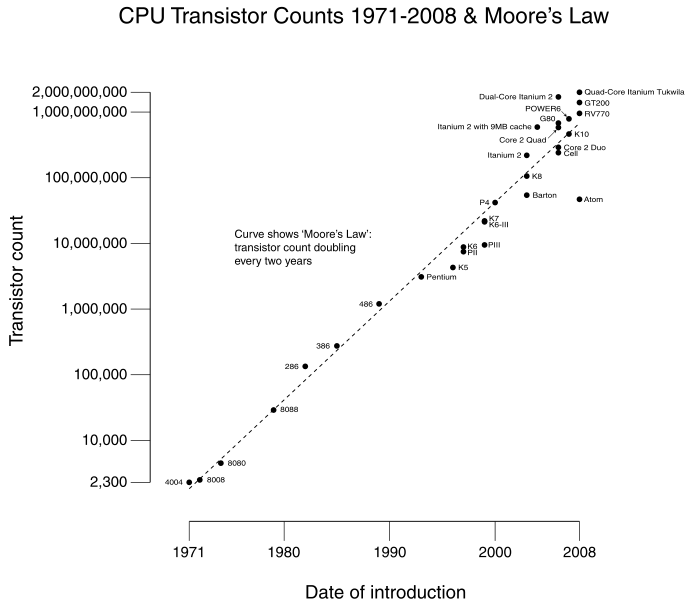 Jan 21, 2011 DJM
8
Billion Transistor Chips by 2010
Jan 21, 2011 DJM
9
Core Wars
IBM_Power7: 8 cores
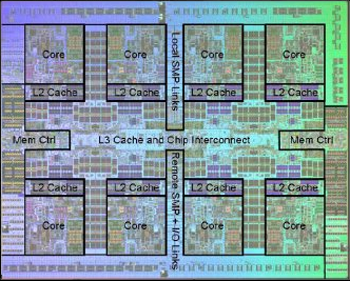 Sun Niagara 3: 16 Cores
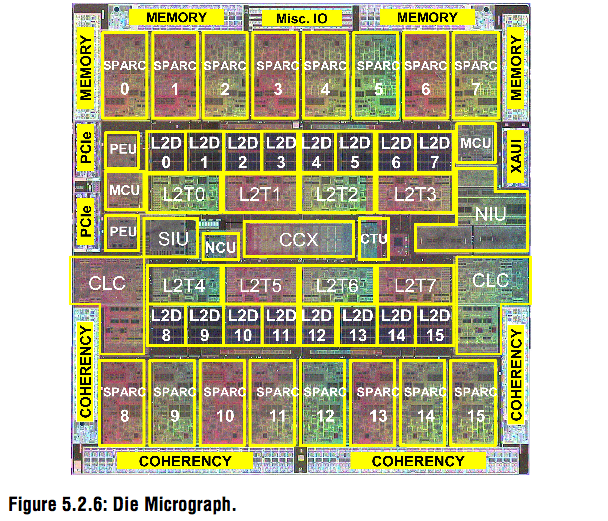 Intel Xeon “Beckton”: 8 Cores
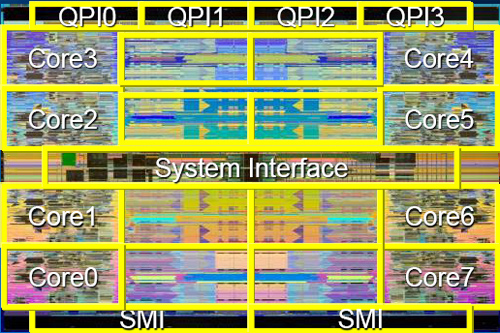 Jan 21, 2011 DJM
10
ITRS: International Technology Roadmap for Semiconductors
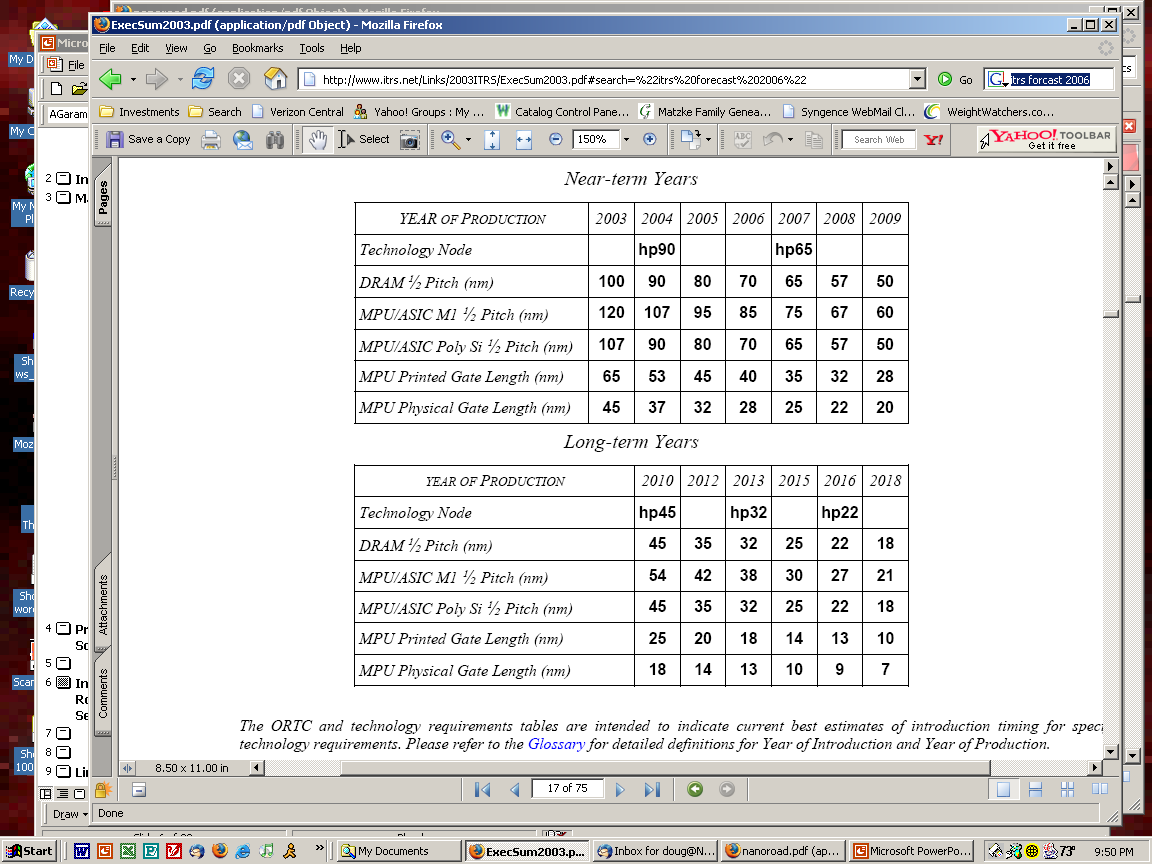 15 year forecast from 2003 ITRS - International Technology Roadmap for Semiconductors at: http://www.itrs.net/
These sizes are close to physical limits and technological limits.
Jan 21, 2011 DJM
11
Updated ITRS Forecast
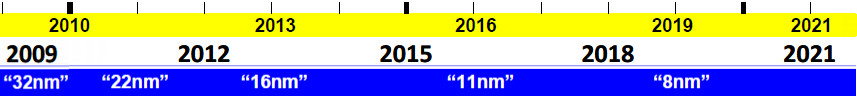 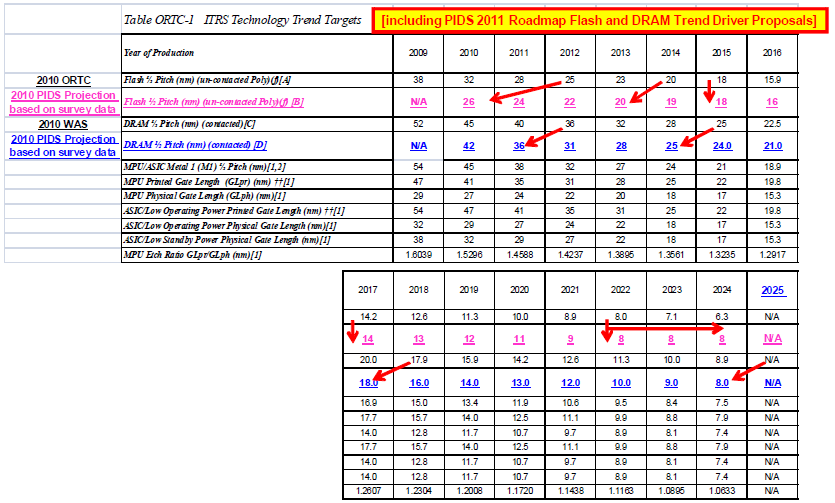 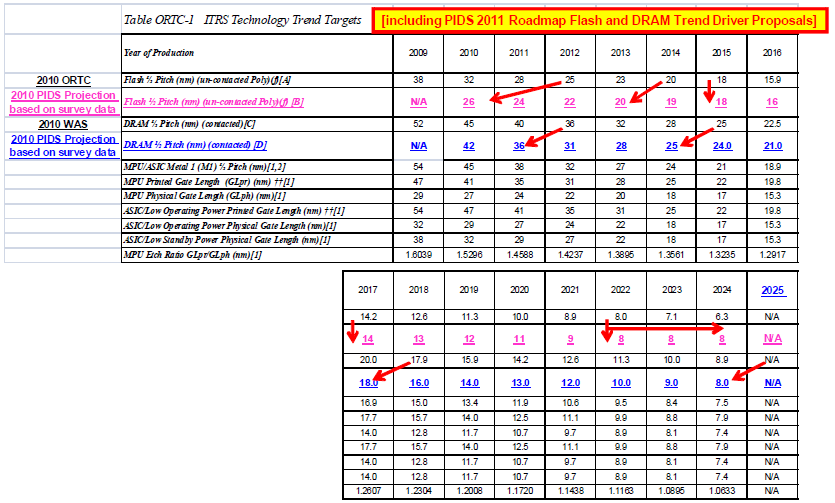 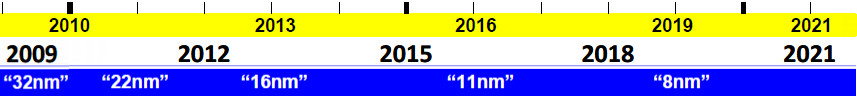 15 year forecast from 2009 ITRS - International Technology Roadmap for Semiconductors-updated: http://www.itrs.net/
Jan 21, 2011 DJM
12
Intel’s Process Roadmap
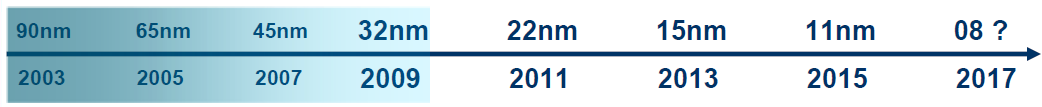 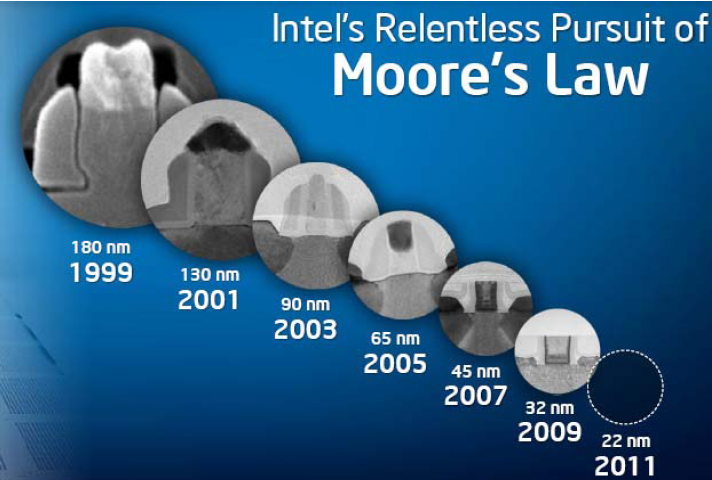 Source: Paul Otellini, Intel CEO, “Building a Continuum of Computing”, Opening Keynote, Intel Developer Forum 2009, San Francisco, Sep 22 – 24, 2009
See HANS STORK IEEE NanoTech 2010 paper
Jan 21, 2011 DJM
13
Computer Scaling Limits
Physical Limits
Power density/Dissipation:  max is 100 W/cm2
Thermal/noise:  E/f = 100h
Molecular/atomic/charge discreteness limits
Quantum: tunneling & Heisenberg uncertainty
Technology Limits
Gate Length: min > 8 nm (with new materials)
Lithography Limits: wavelength of visible light
Power dissipation (<100 watts) and Temperature
Wire Scaling: multicpu chips at ~ billion transistors
Materials for dielectrics etc
Jan 21, 2011 DJM
14
2010 Design Trends
Multicpu Chips will continue
Manage power & no more clock increases
Requires innovation in parallel computing
Designs may top at < 100 cpus
CPUs and GPUS integrated (Sandy Bridge at Intel)
Higher density/lower power solutions
DSP/CPUs heterogeneous systems for portable systems
CPU/FPGA systems (Convey Computers, IBM)
New memory/logic devices (spintronics)
Memristor based systems (HP, Numenta)
Quantum Computing is nitch market
Jan 21, 2011 DJM
15
Memristor Fundamentals
Three original 2-terminal circuit elements (based on current, voltage, charge, and magnetic flux relationships)
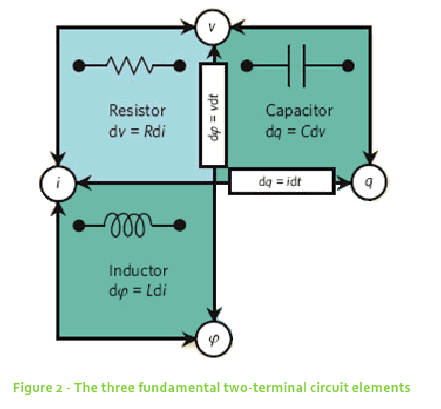 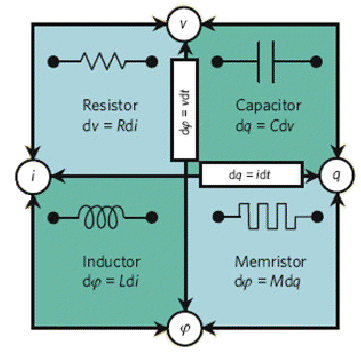 In 1971, Leon Chua, an electrical engineer professor at UC Berkley, arranged the linear relationships between each of the four basic variables describing the above circuit relationships.
four final 2-terminal circuit elements
Jan 21, 2011 DJM
16
Scaling Predictions
Semiconductors will stop scaling in <10 yrs
Nanocomputers won’t stop this; only delay it
Breakthroughs required or industry stagnates
College students consider non-semiconductor careers
High dimensional Research in other areas:
Deep meaning and automatic learning
Programming probabilistic parallel computers
Noise as valued resource instead of unwanted
Higher dimensional computing
Investigate non-local computing
Biological inspired computing – Quantum Brain?
Jan 21, 2011 DJM
17
Summary
Predictions in ‘97 came true as expected
Scaling wall is now visible to industry
Heat limits my stop multiprocessor count
Materials innovation allows more of Moore
New devices may help scaling (more than Moore)
Fab Costs may slow before physical limits
Must think outside 3d box (quantum?)
Watch for unexpected aspects of qunoise
Tablet/phone computing changes markets
Clouding computing virtualization trends
Questions and Discussions
Jan 21, 2011 DJM
18